Meineke Dealers Association (MDA)
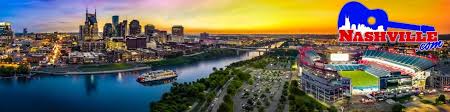 Fall 2023 Region 4&5 Meeting | October 11, 2023
Nashville, TN
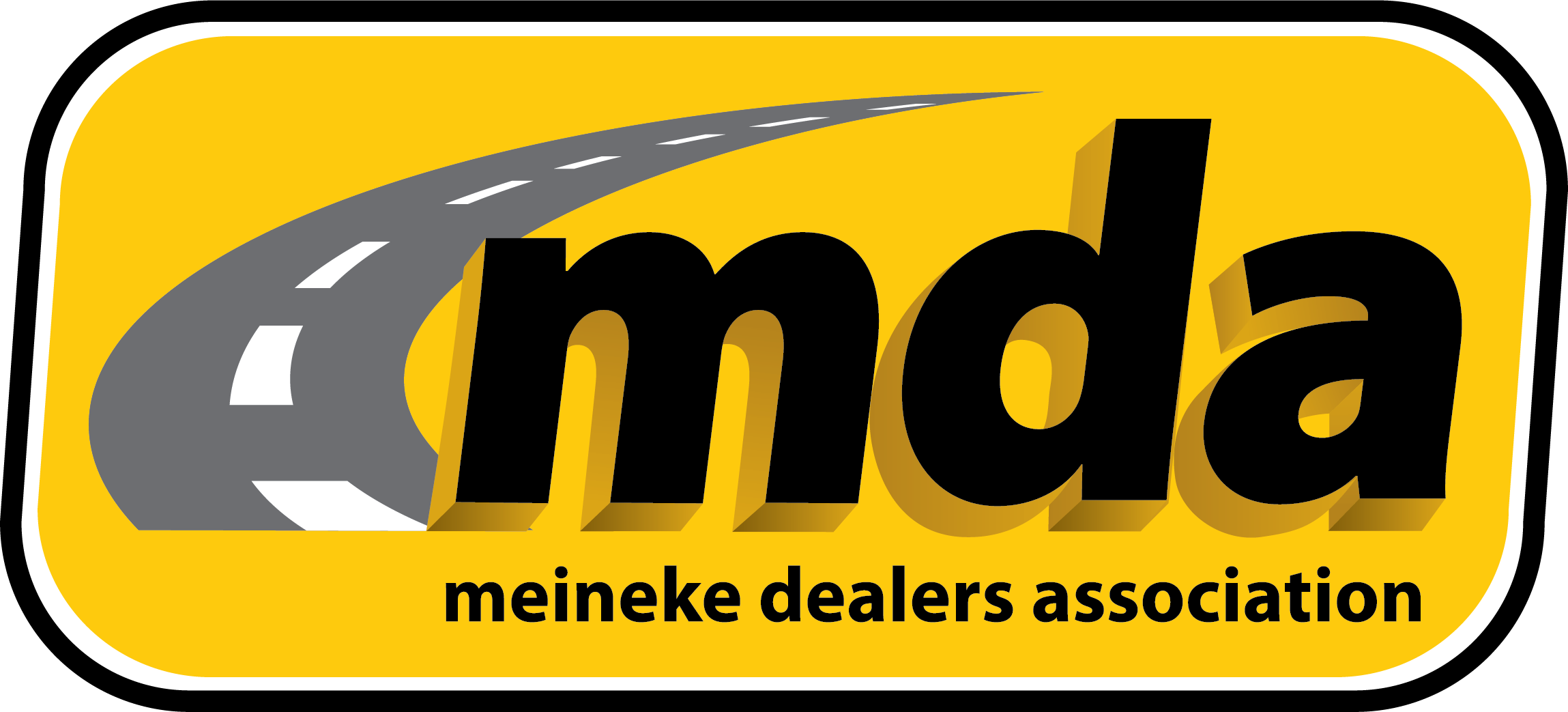 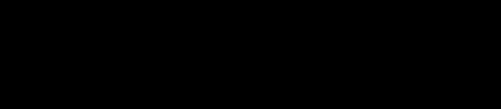 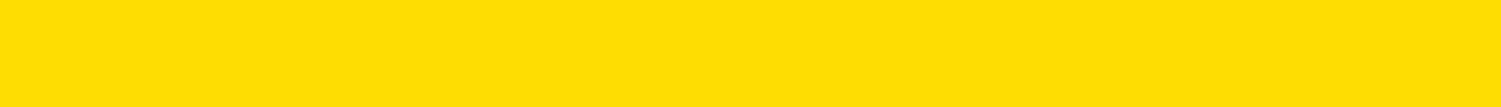 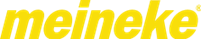 Meeting Agenda
3:00 - 3:15	Welcome & Region 5 Chairman Vote	Pete Robinson & John Coffield
3:15 - 3:45	ATD				Anthony King
3:45 - 4:15	 Bank of America			Joel Cruz & Anthony Torino
4:15 - 5:15	MDA Business - Membership/Benefits	
5:15- 5:45	Chevron				Steve Collins
5:45 - 6:15	Syncrony				Jerry Powers
6:15 - 6:45	Dinner	
6:45 - 7:15	1st Mile				Lindsey Mida
7:15 - 7:45	Advance Auto			Pete Masini
7:45 - 8:15	Advertising Committee  Update	Ben Ramsey
8:15		Open Discussion
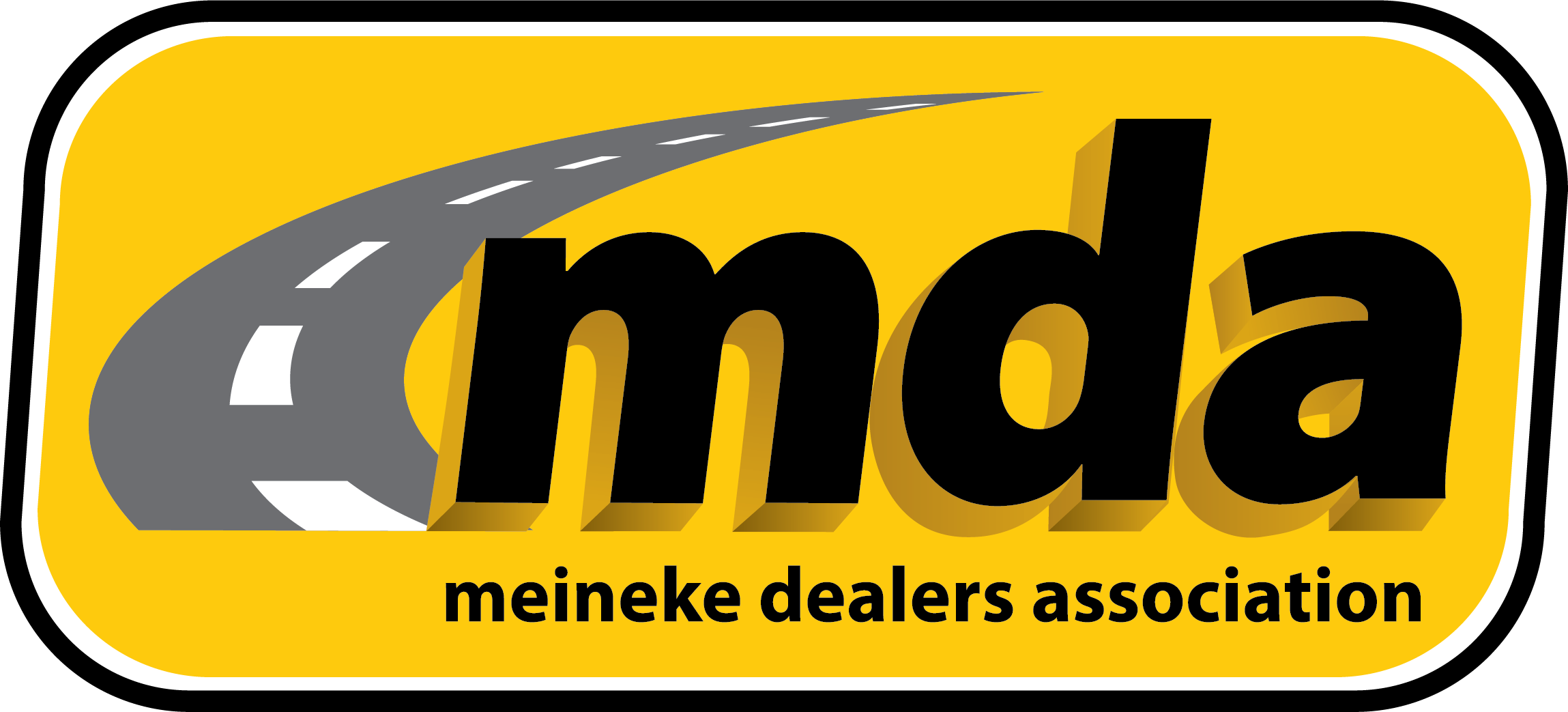 MDA Board
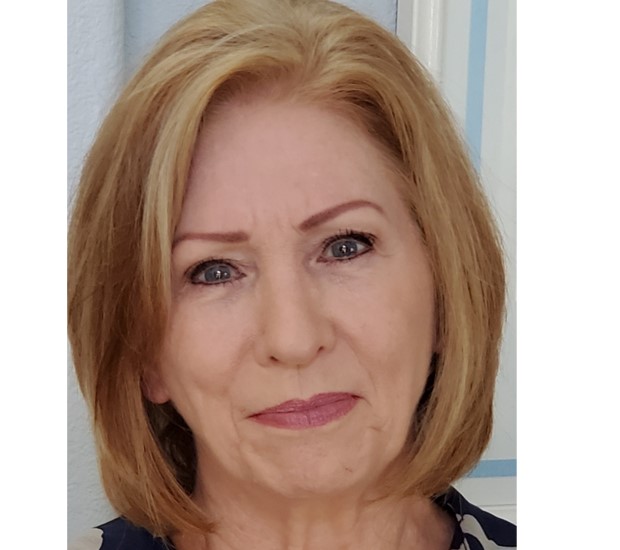 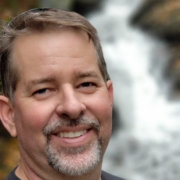 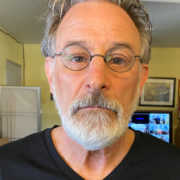 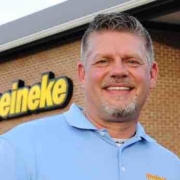 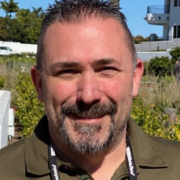 Janet Cummings – R7 Chair
President
Dave Repass – R3 Chairman
Vice President
Marc Arnold – R2 Chairman
Treasurer
Joe LaManna – R1 Chairman
Secretary
Pete Robinson – R4 Chairman
Board Member
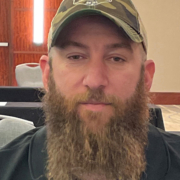 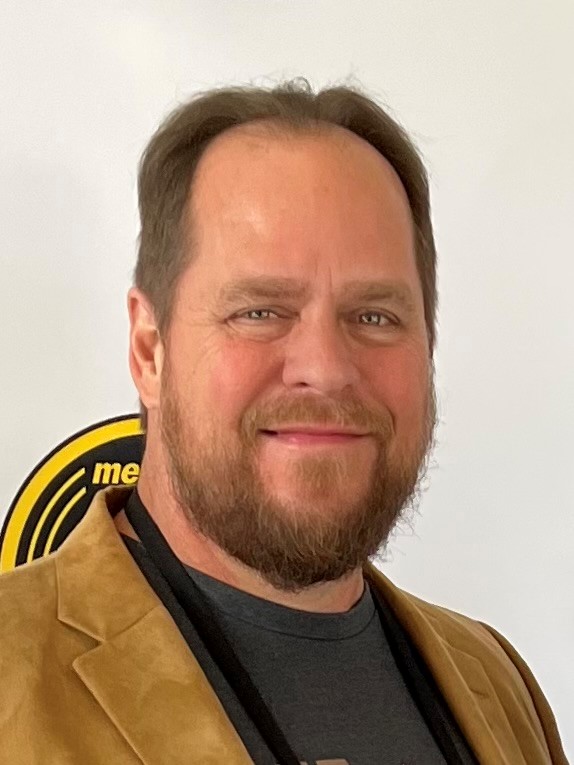 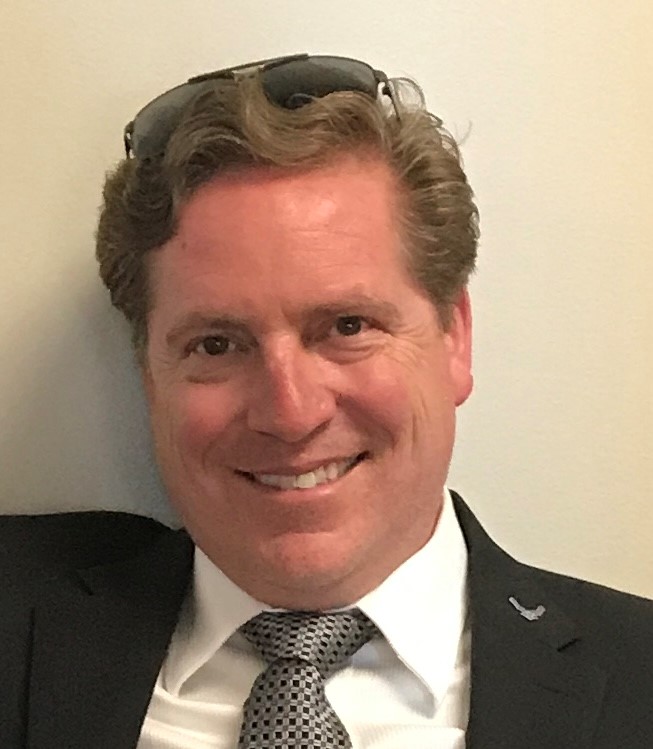 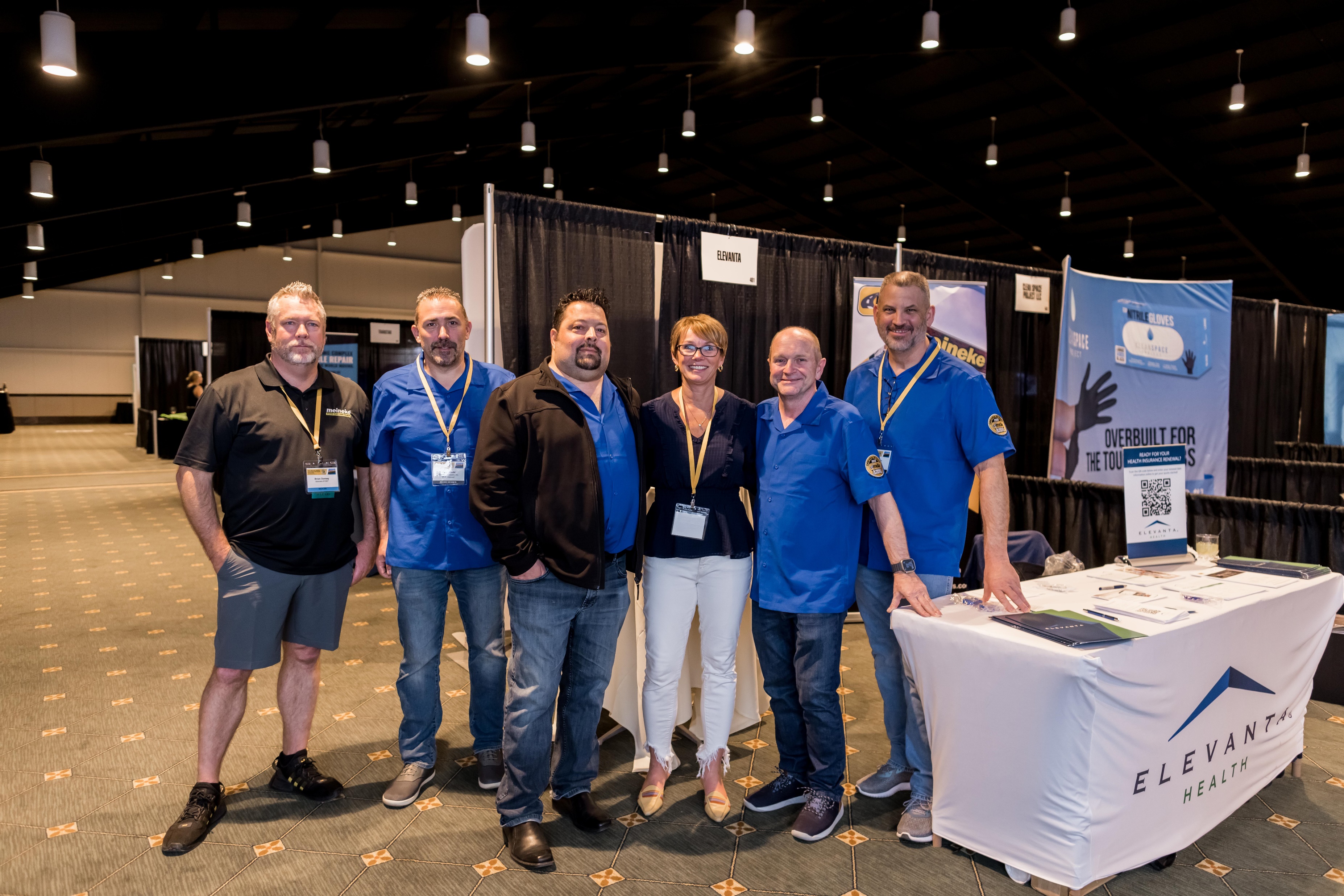 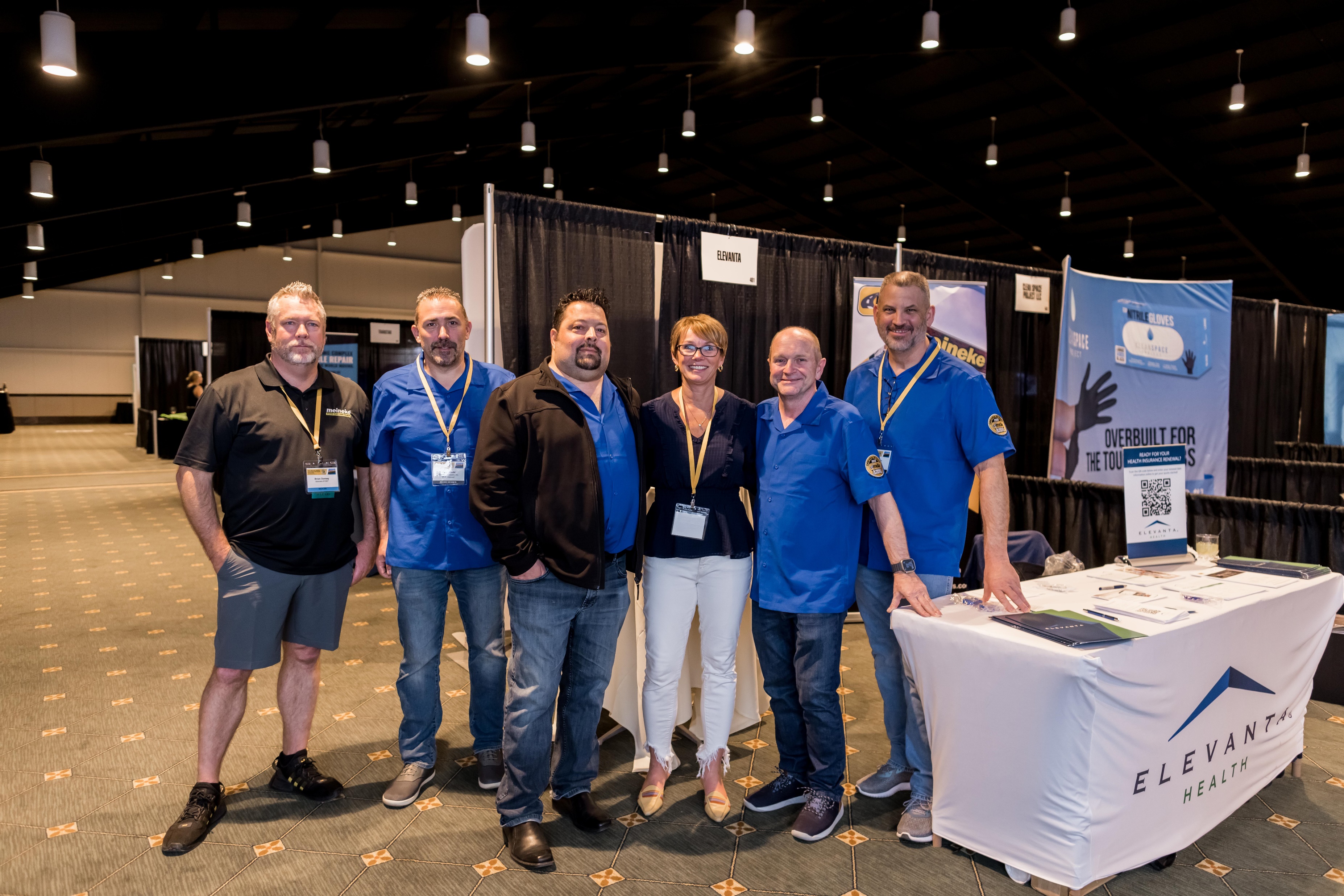 Ben Ramsay
Board Member
Greg Masewic
Board Member
John Coffield  - R5 Chairman
Board Member
Chris Dalen – R8 Chairman
Board Member
Chris Johnson – R6 Chairman
Board Member
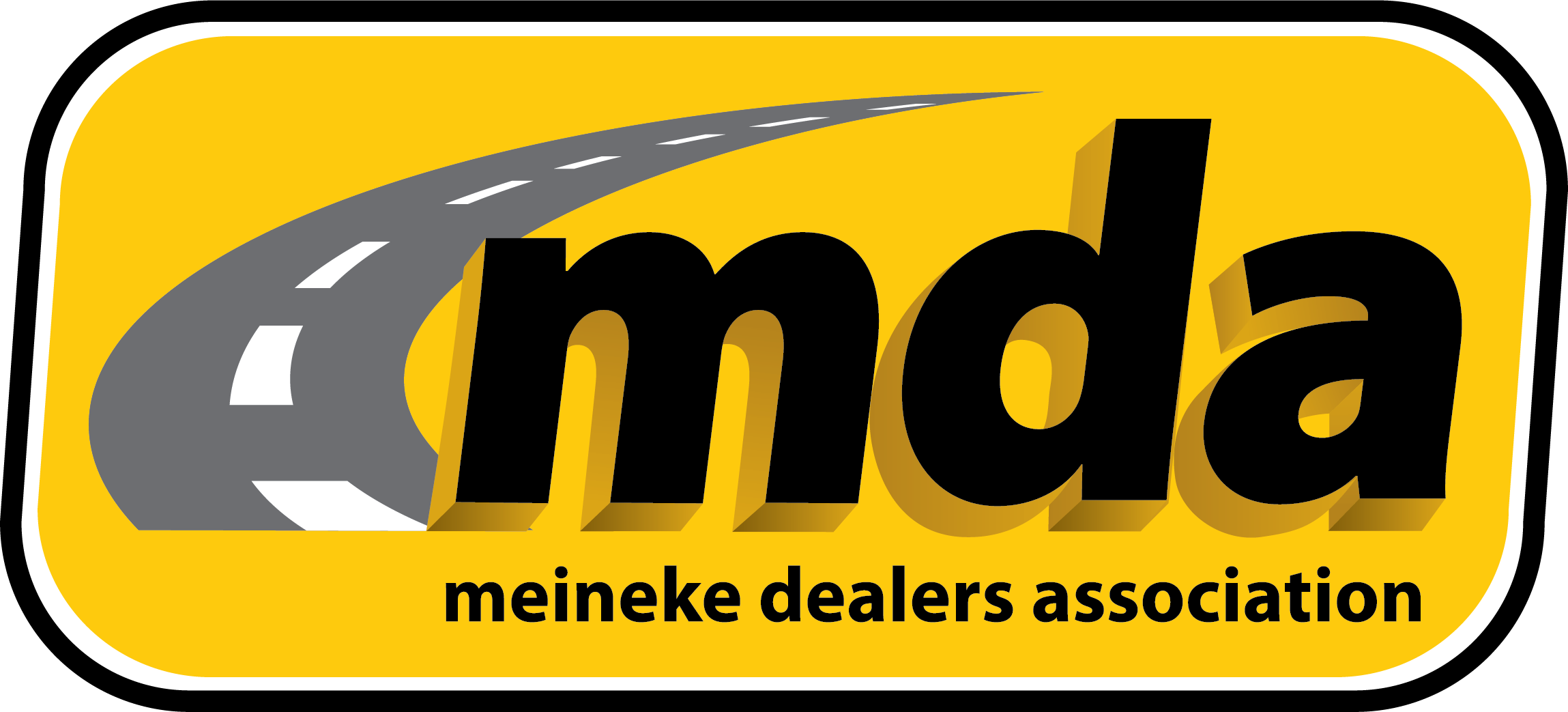 What does the MDA Board do for you?
The MDA board of directors is a group of individuals who are elected to govern and oversee the associations operations.  The board is responsible for:
setting the organization's mission, strategy, and goals
ensuring that the organization operates in compliance with legal and ethical standards.
Protecting dealer rights to ensure we  maintain a >50% membership to protect our agreement with MCC!
The board is a 100% volunteer position, who dedicate their own time, on behalf of all dealers!
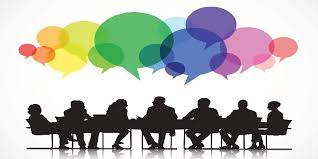 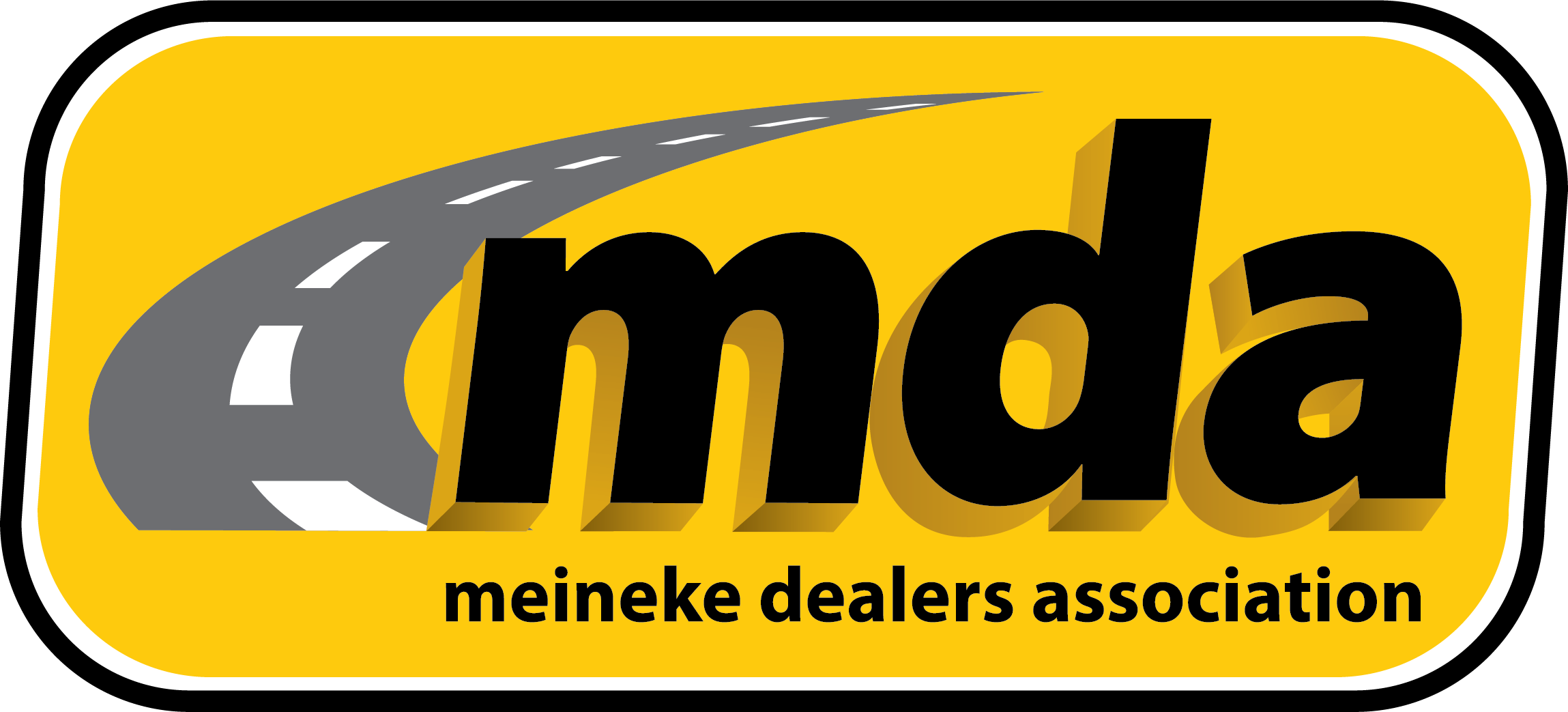 What does the Association do for you?
Normalize the Conversation
We have regular meetings with MCCC leadership to discuss issues relevant to franchisees: marketing; products and services; system-wide legal issues; facility upgrades; and training.
We continue to press MCCC for accountability to increase unit profitability while maintaining standards.
Ways to even Greater Accountability? 
Survey membership on MCCC’s performance and take results to company for review and action;

Be public brand builders while getting more assertive in the Board room.
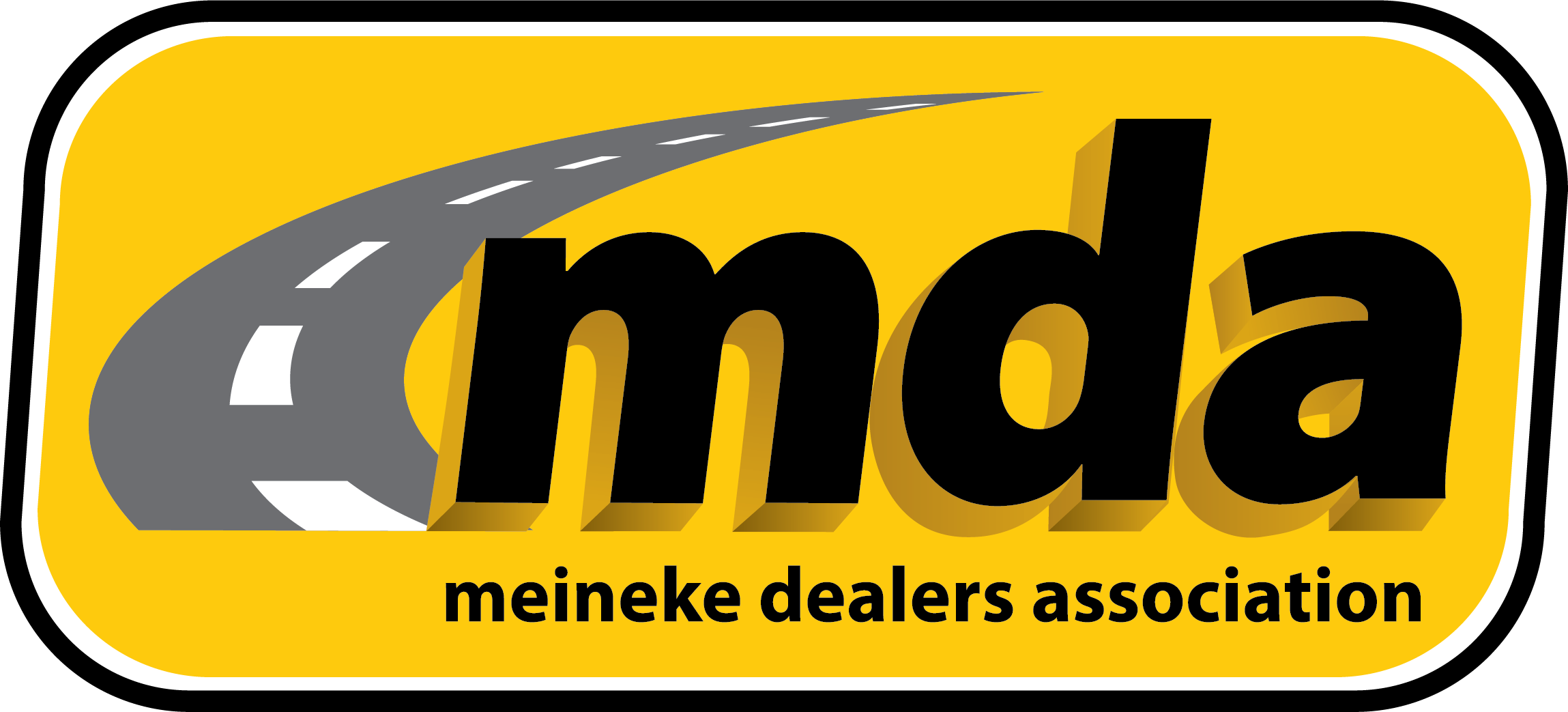 MDA Committees & Committee Chairs
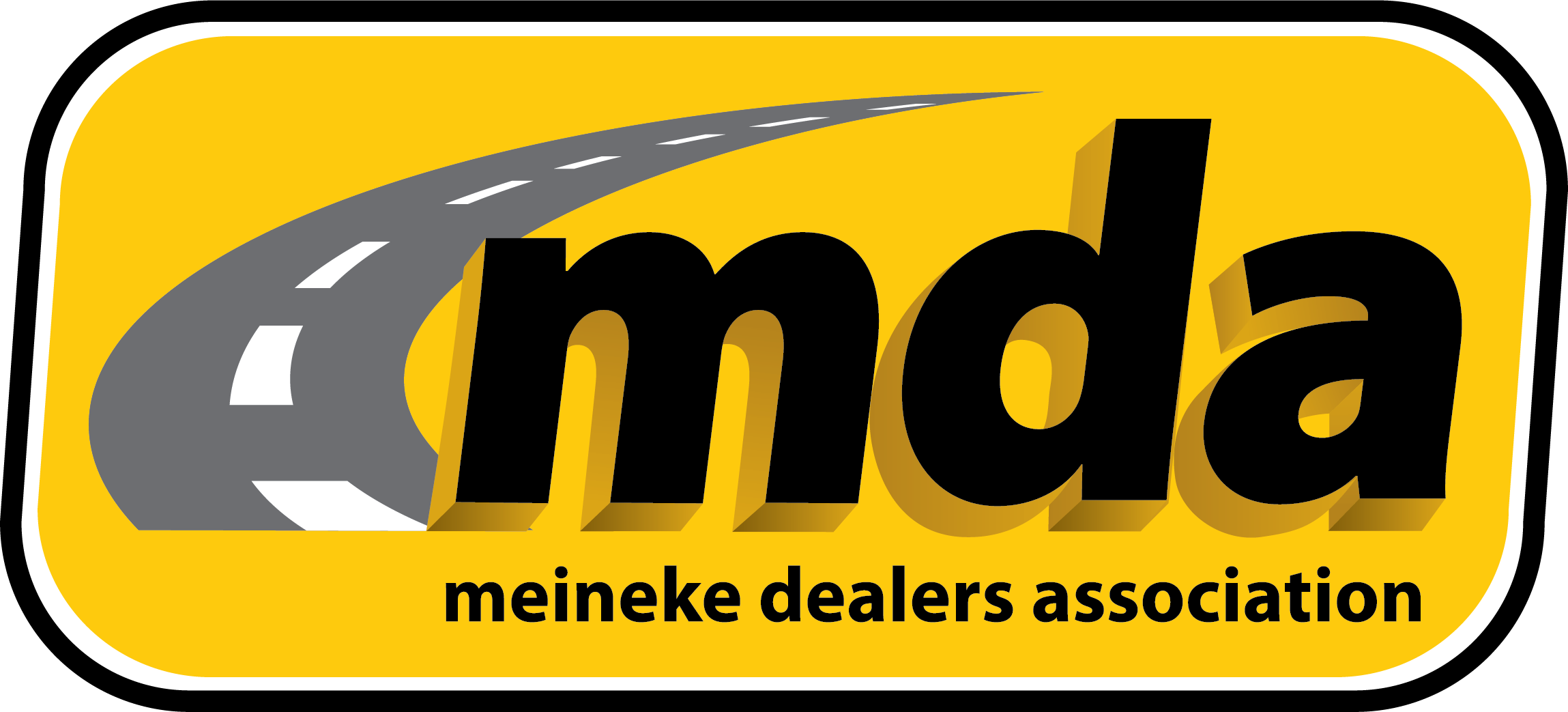 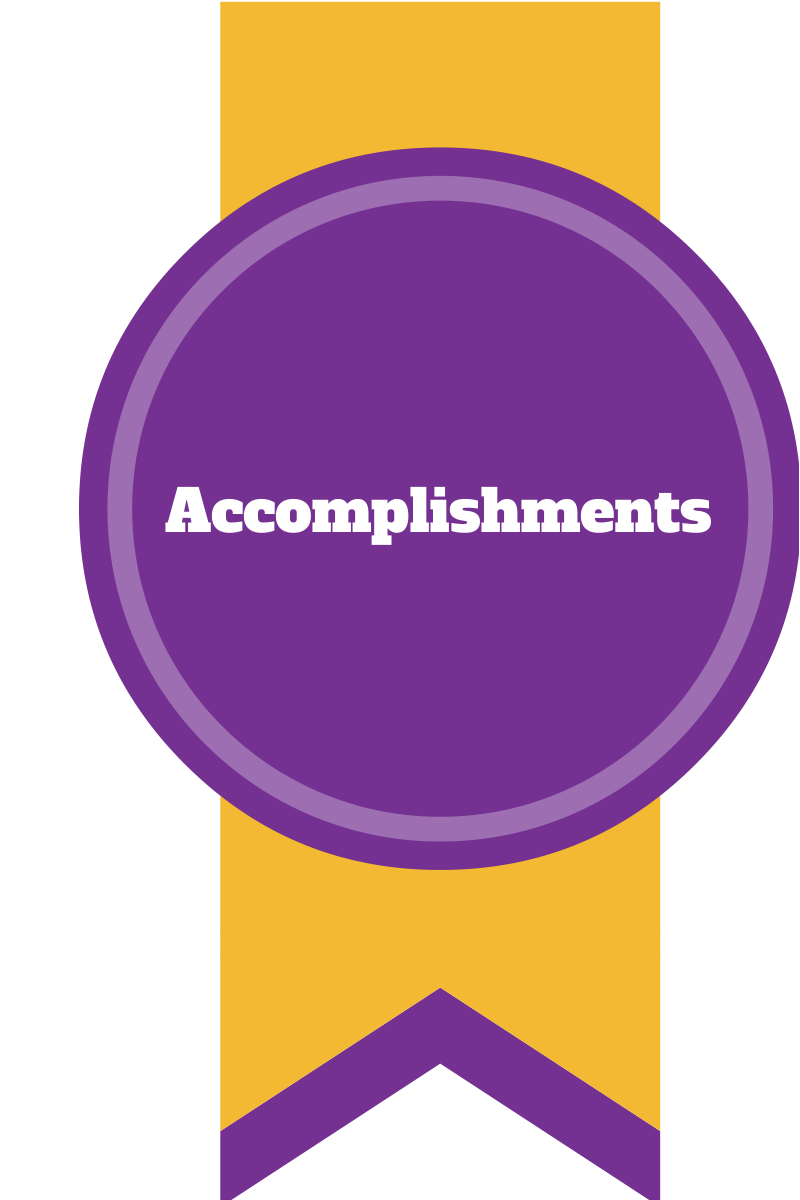 Advertising Committee – Ben Ramsay
Committee Members
Greg Masewic
Chris Dalen
Pete Robinson
Mike Jackson
Bert Figearo
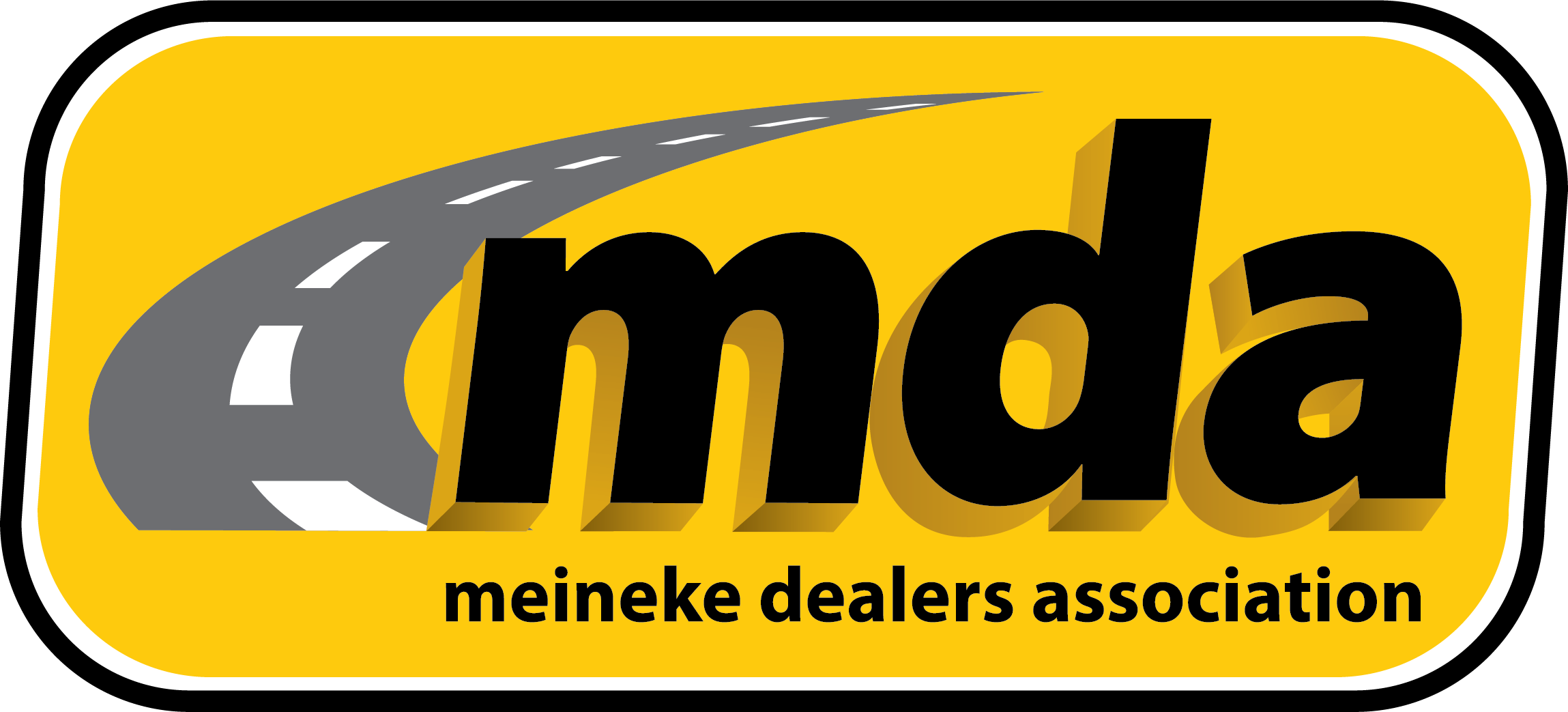 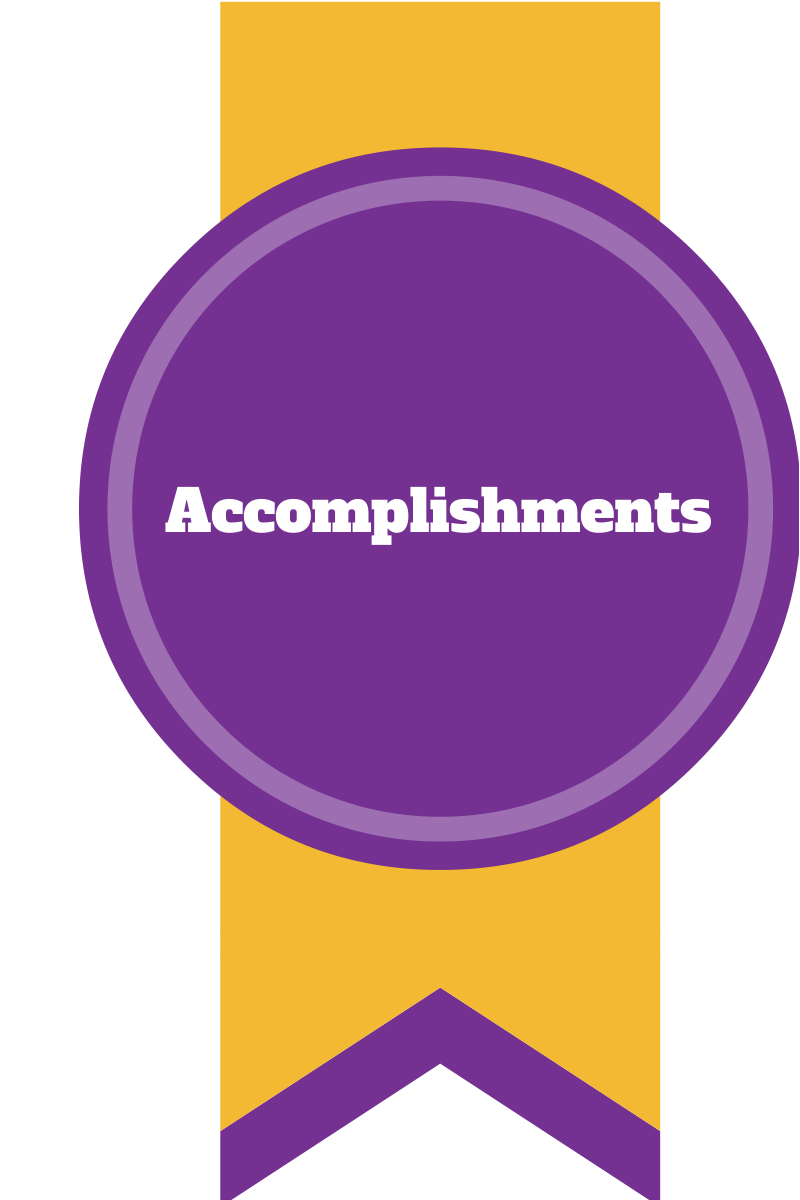 Technology Committee – Greg Masewic
Committee Members
Mike Baden
Paul Hammond
Amol Kansagra
Kevin Leger
Scott Martin
Ben Ramsay
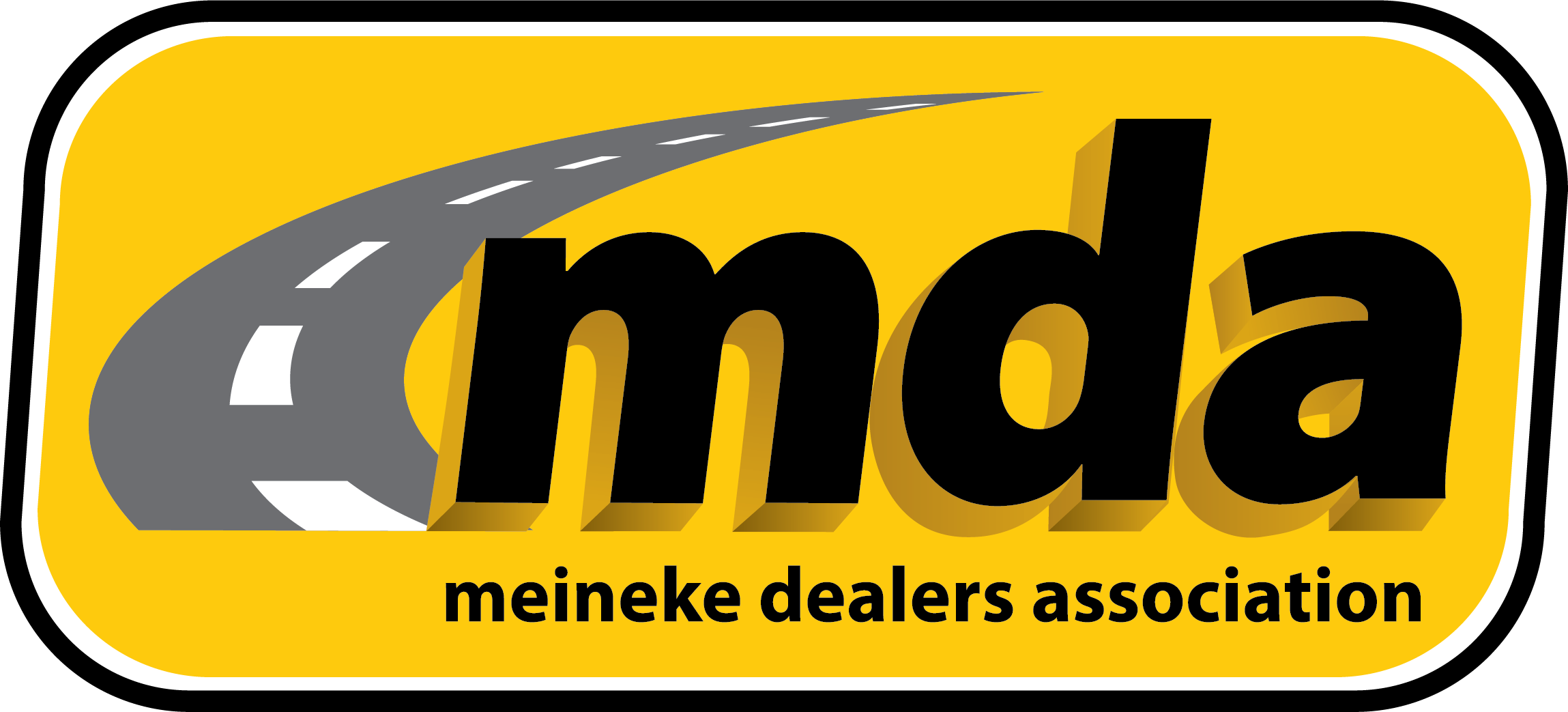 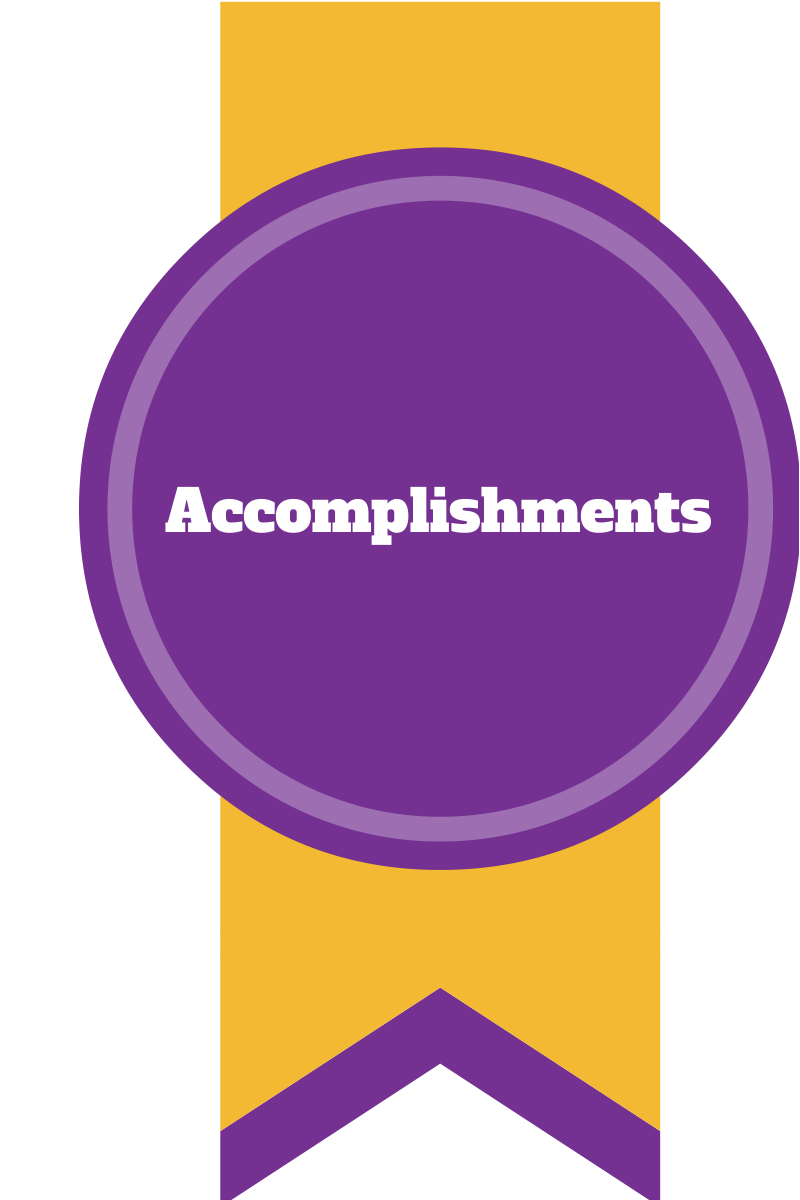 Ops & Training Committee – John Coffield
Committee Members
Mich Coffield
Pete Robinson
Mike Jackson
Scott Martin
Daryl Stillman
Dirk Schaumleffel
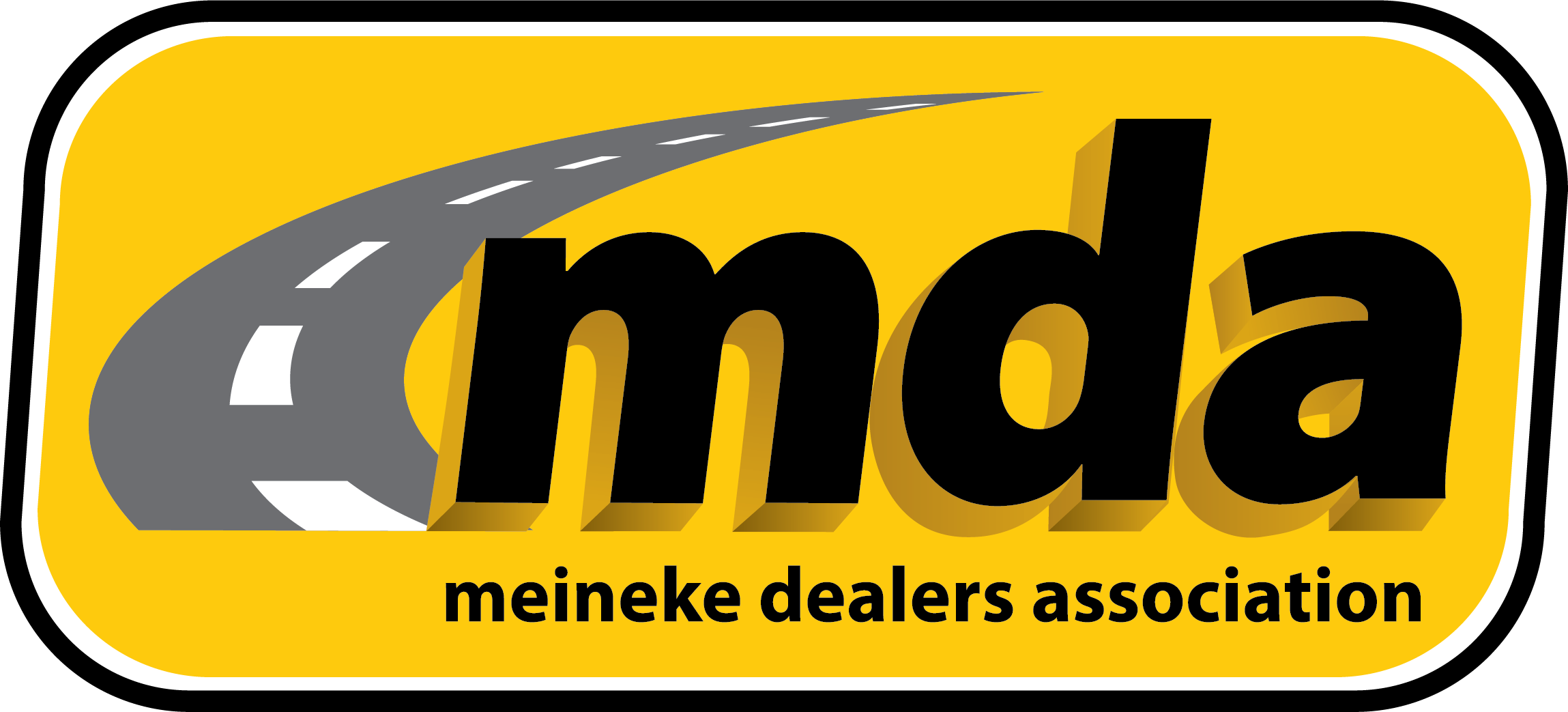 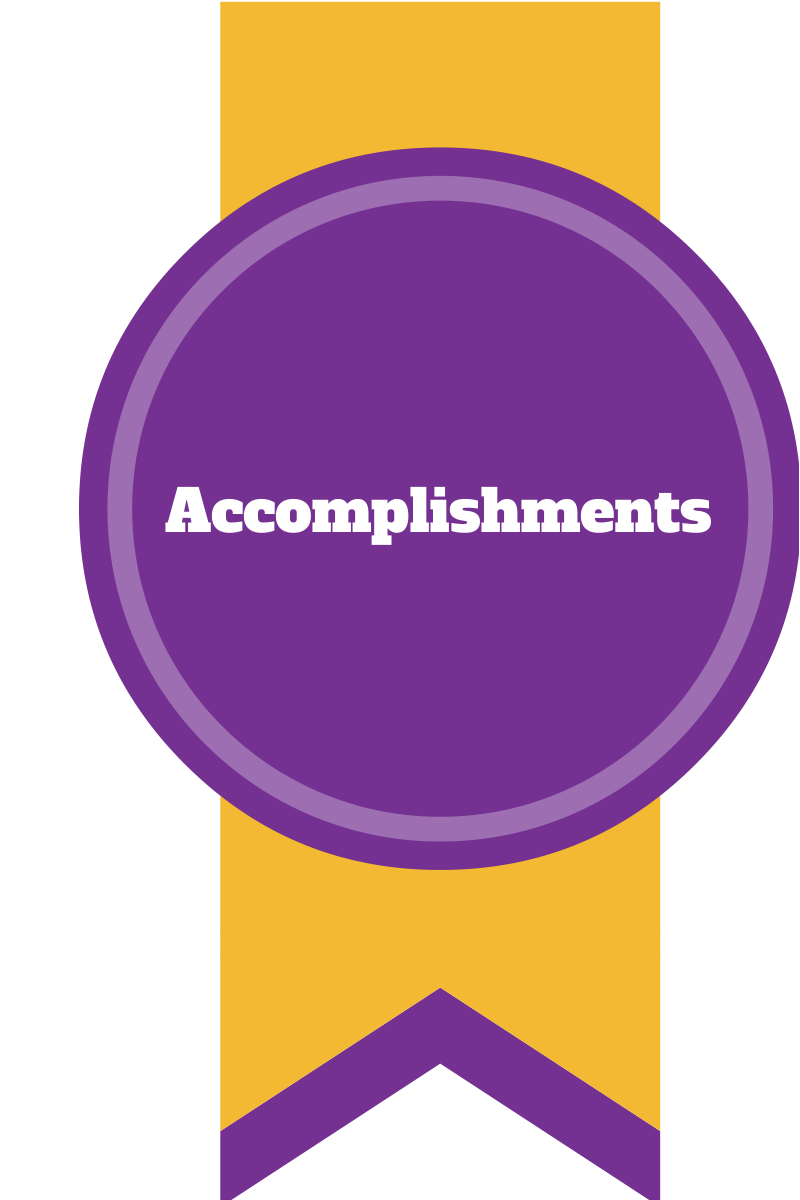 Fleet Services Committee – Dave Repass
Client Programs
Operations Program
Committee Members
Jake Morrow
Pete Robinson
Kevin Leger
Brian Hooper
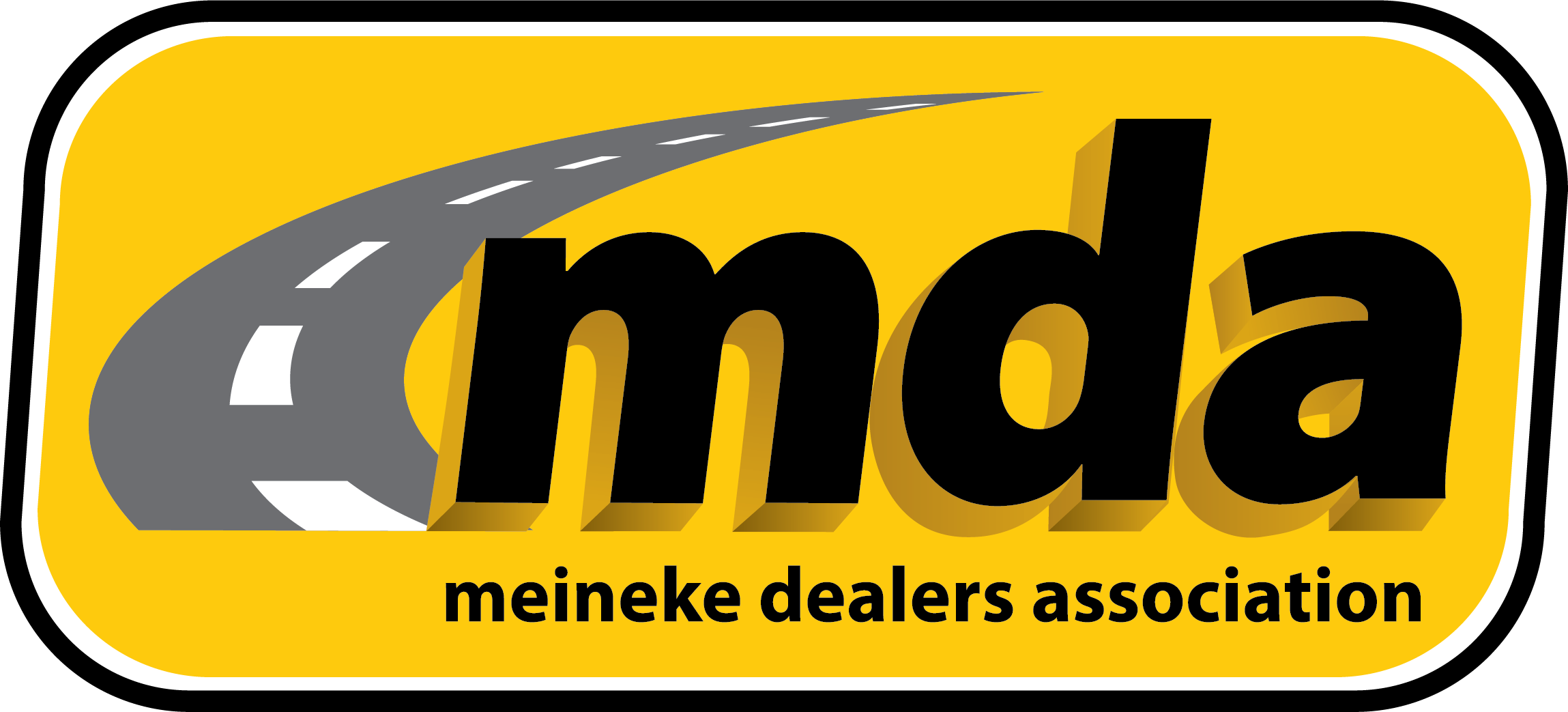 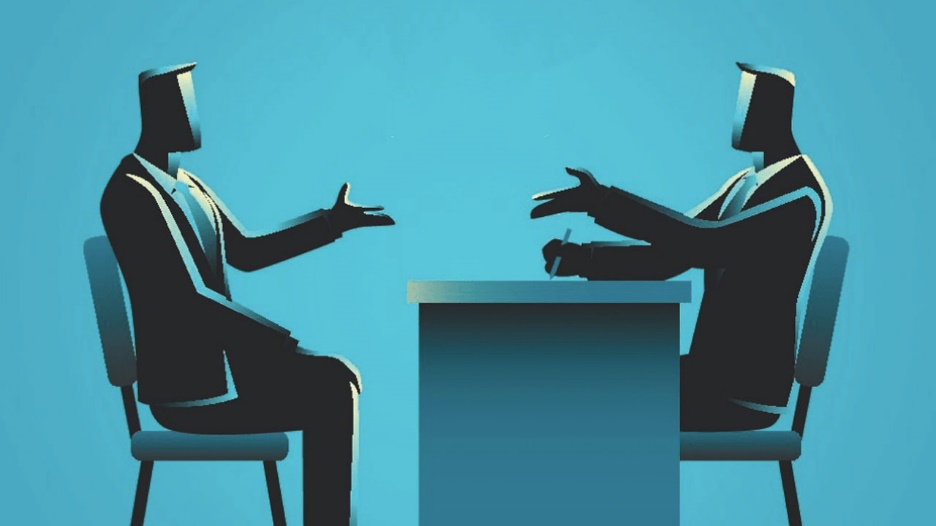 How has Dady & Gardner helped the MDA?
Creation and Maintenance of the Independence Rider
Vigilant and ongoing protection of franchisee rights
Maintained reimbursement of MCCC relo costs at $1000
Held MAF contributions related to tire and towing steady
Negotiated a penalty for comingling of funds to avoid termination as only remedy
Capped monthly tech fees for 5 years
Negotiated new cap for remodels
Plus so much more…
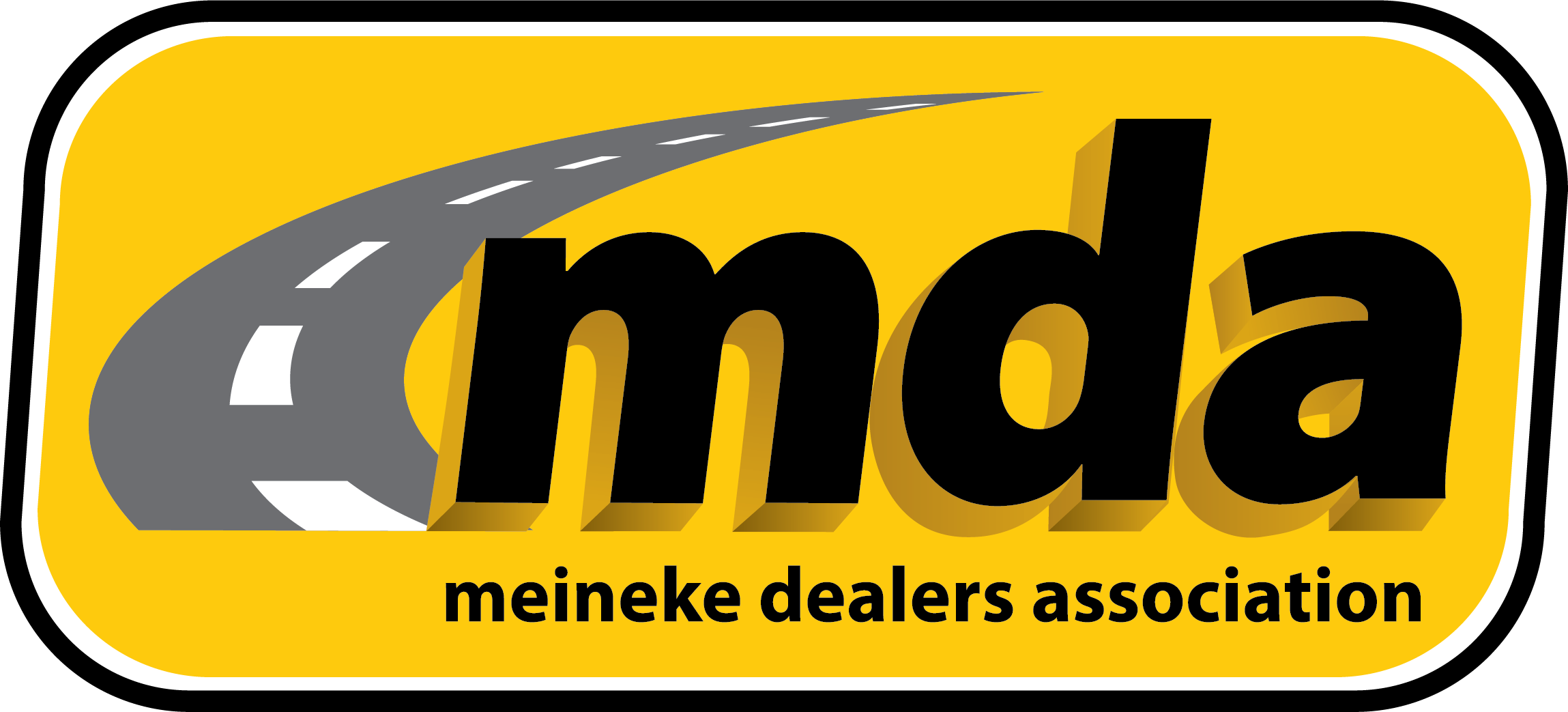 JOIN TODAY
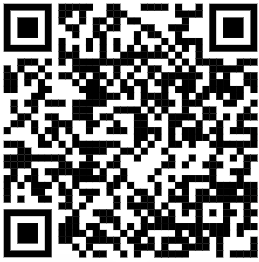 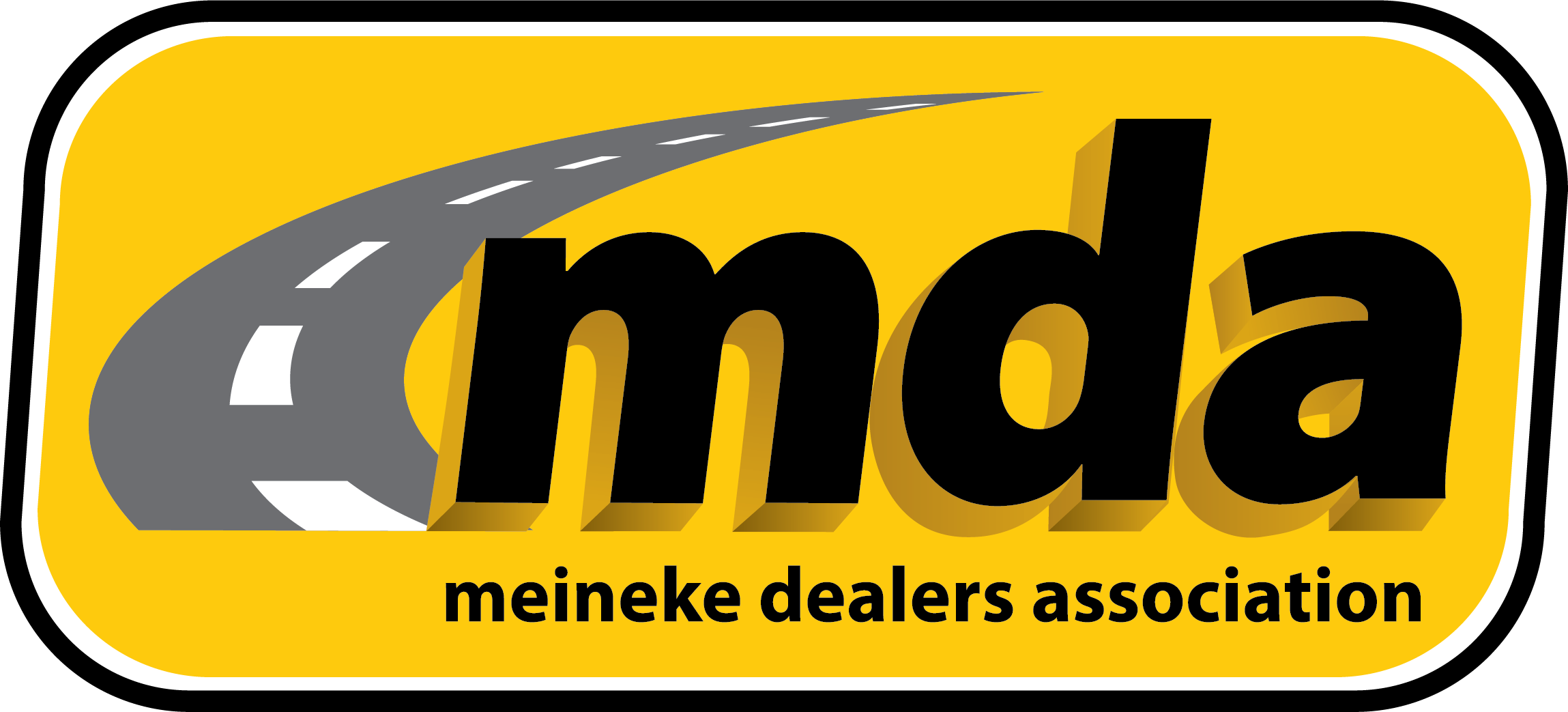